Structure of an Evangelistic Sermon
ATTENTION
NEED
SATISFACTION
VISUALIZATION
ACTION
APPEAL
CALL
ATTENTION        	Story
NEED			Romans 5: 12		
SATISFACTION		Romans 5:  19
VISUALIZATION	Romans 5: 	 1-3
ACTION			Romans 5:	  21
APPEAL			Romans 5:	  20
CALL
The art of decision making
Deuteronomy 30: 19-20; Deuteronomy 28
Alternative choices
Conviction- God’s will in right doing
Blessings of right doing/choice  
Consequences of making the wrong choice
Invitation to make the right choice
PROCESS OF DECISION MAKING
INFORMATION
CONVINCTION
DESIRE
ACTION
Methods of appeals
The cross- 		principle of reciprocity 
Danger of delay- possible loss
Expectation-	 possible gain
Future pace:	 consequences of choices
Divine approval:	 Recognition
Inside/outside appeal: gain vs. loss
Triumph of good over evil:	Finality
TYPES OF DECISION
Acceptance of Jesus
Sabbath of Jesus
Baptism of Jesus
VISITATION SEQUENCE
Friendship
Acceptance of Jesus
Sabbath of Jesus
Baptism of Jesus
Campaign Process
MELTING		The love of God for sinners
MOLDING	The doctrine of God 
HARDING	 	 Decision for Baptism
DESCIPLING:	 Maturity in Christ
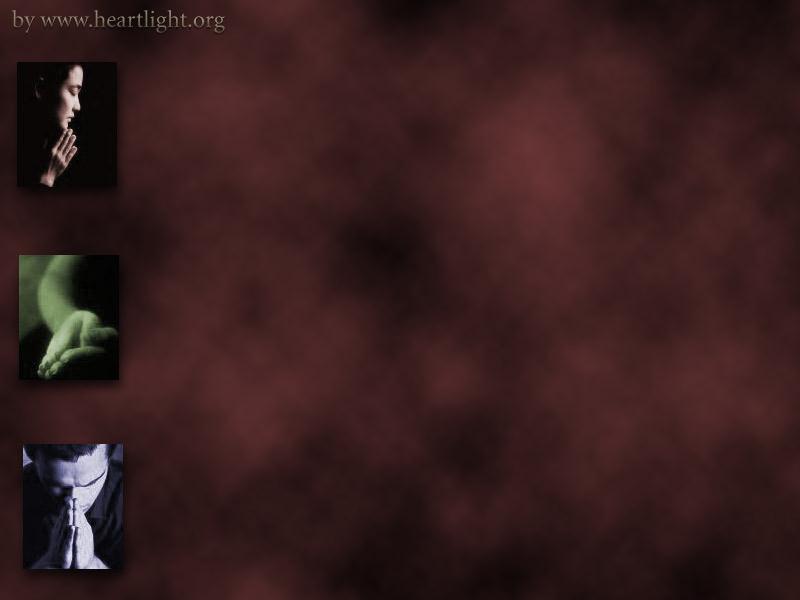 Membership Care Construct
Socialization
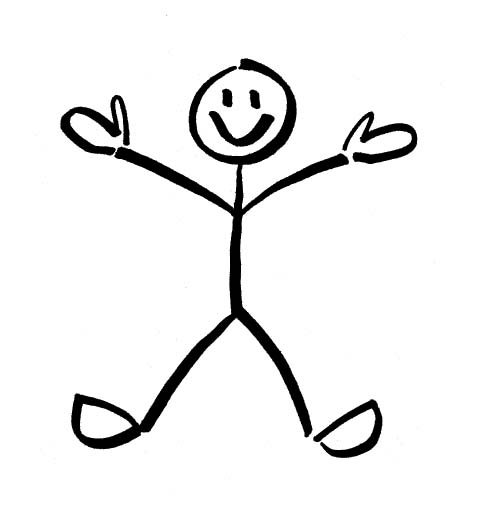 Baptism
Mature
Disciple
Nurture
Witnessing
Fellowship
Assimilation
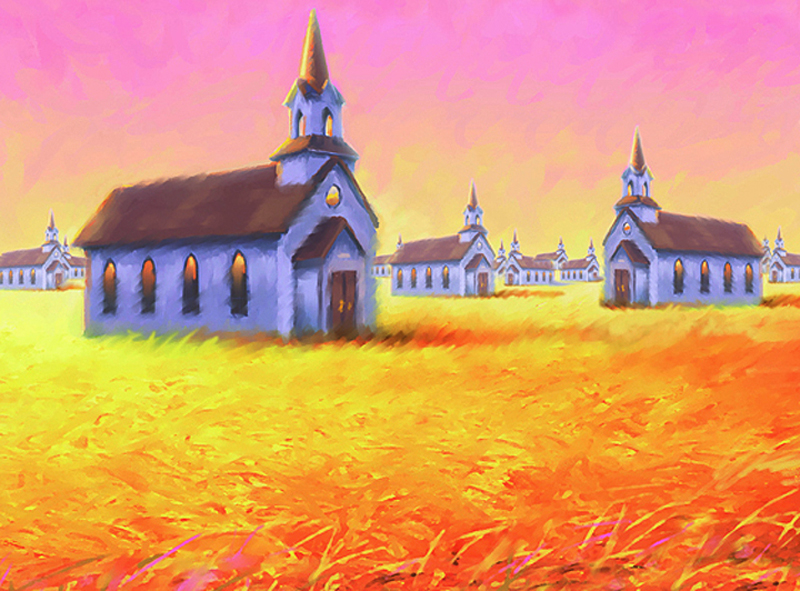 Cross Cultural Mission Construct